Нормативные документы, регламентирующие использование современных информационных технологий в образовательном процессе
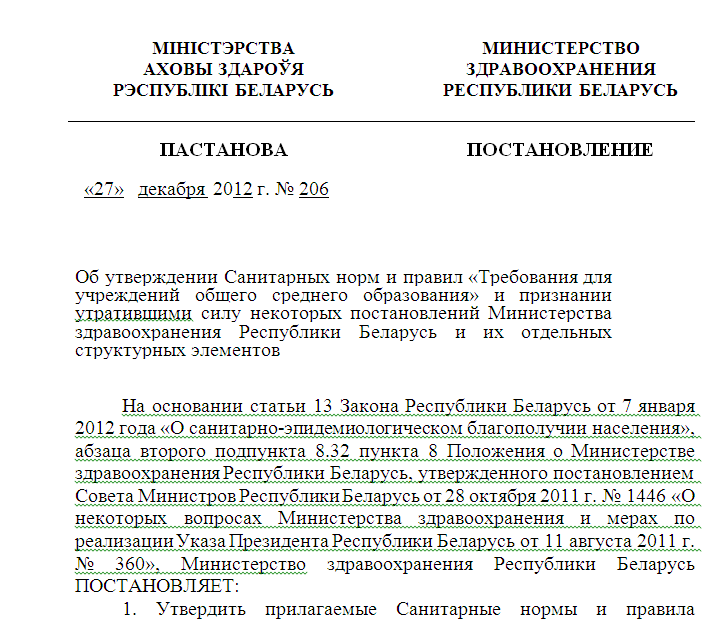 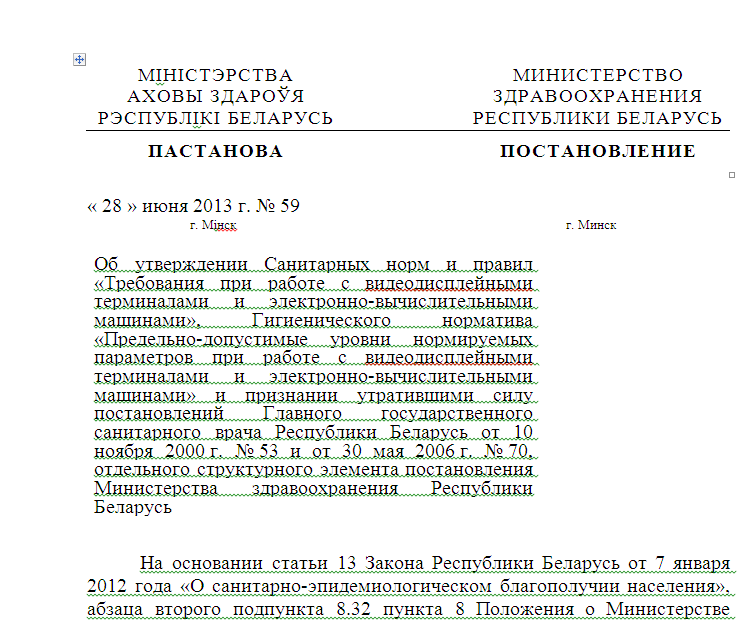 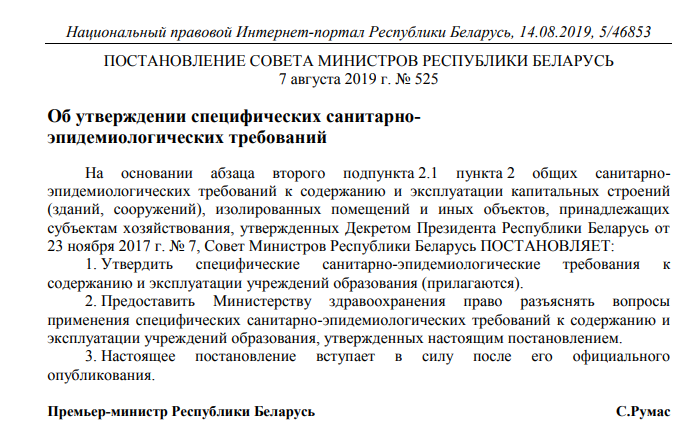 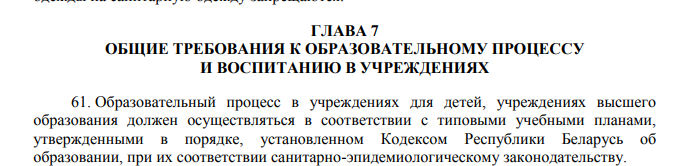 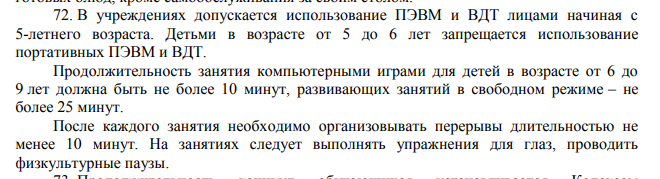 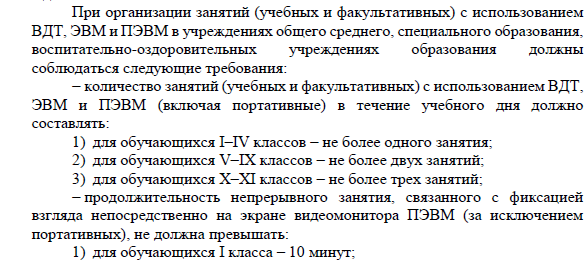 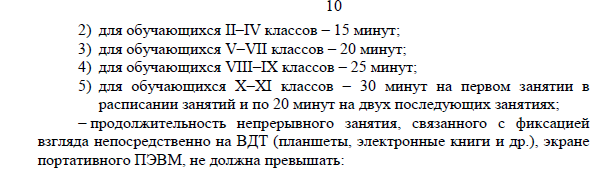 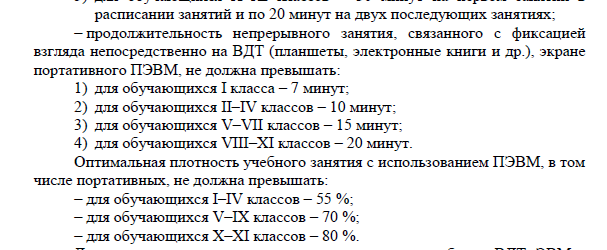 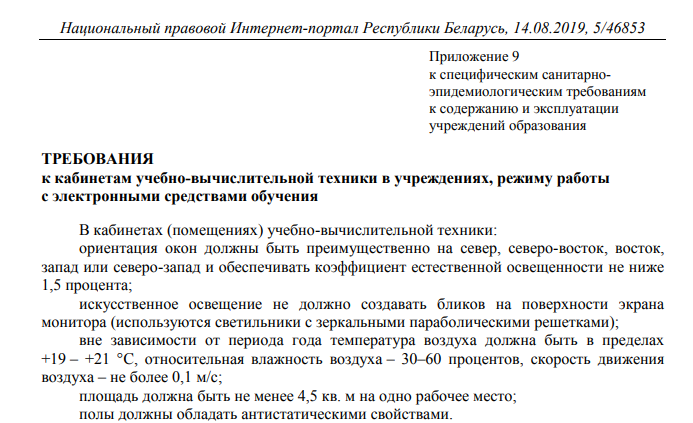 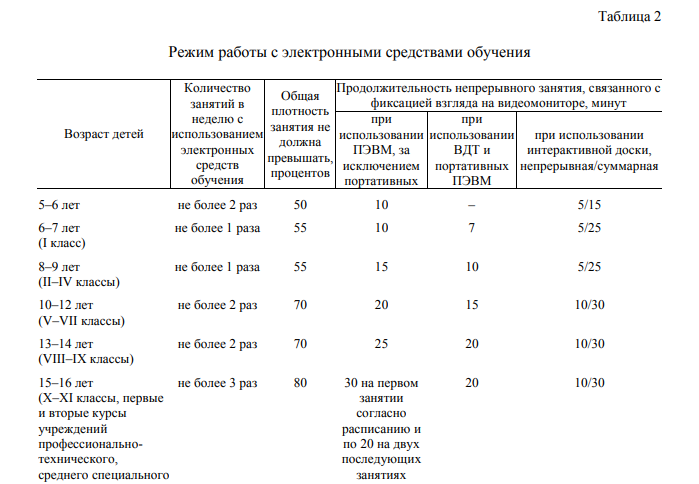 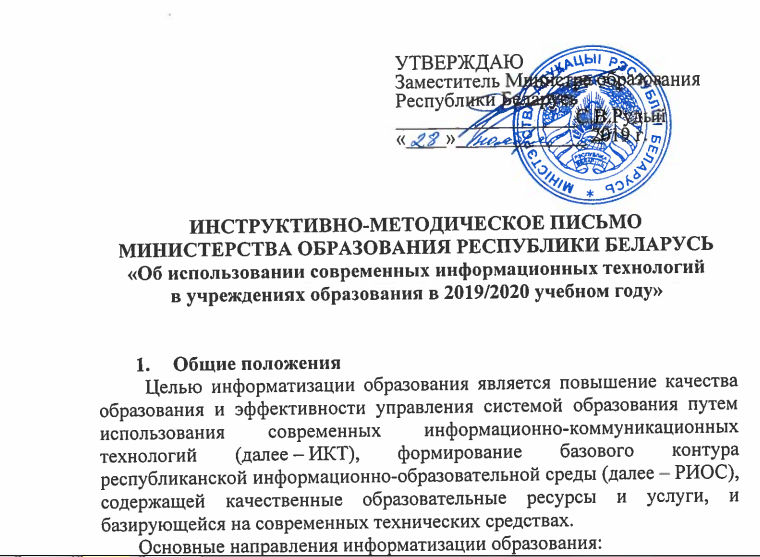 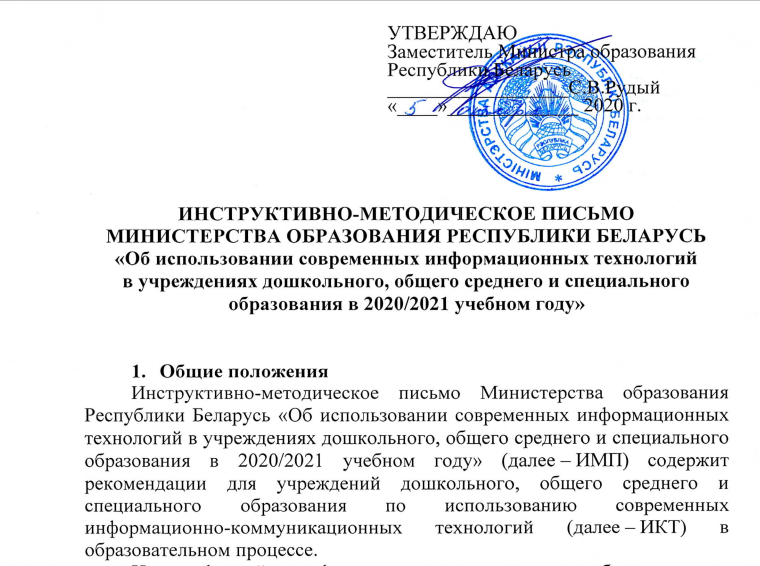 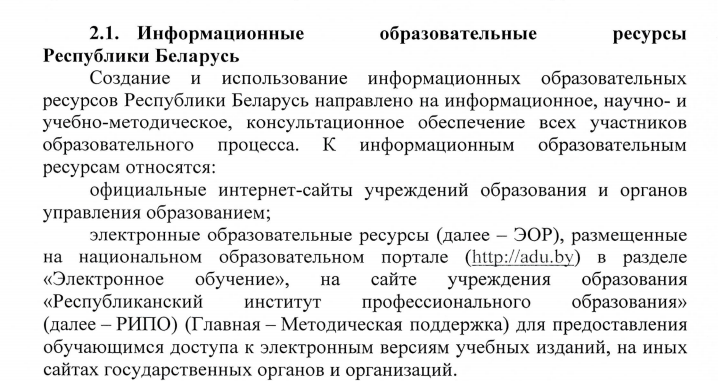 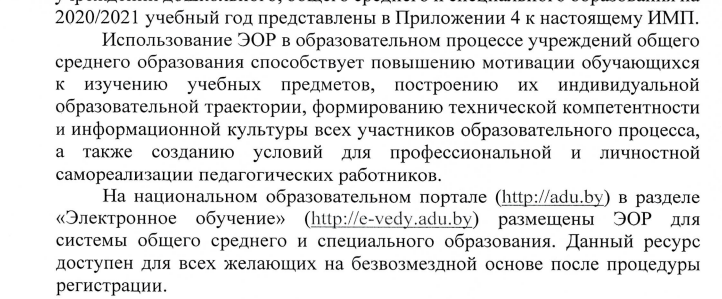 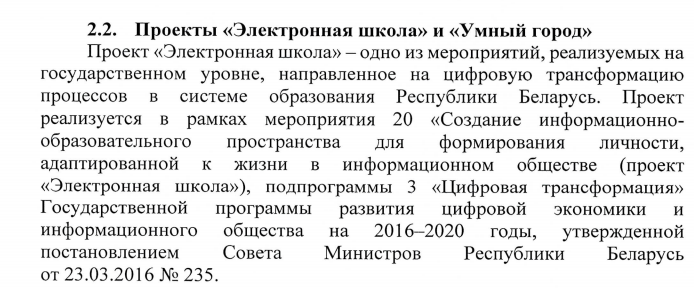 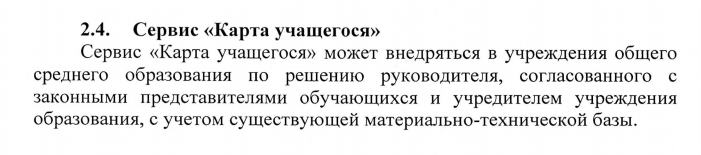 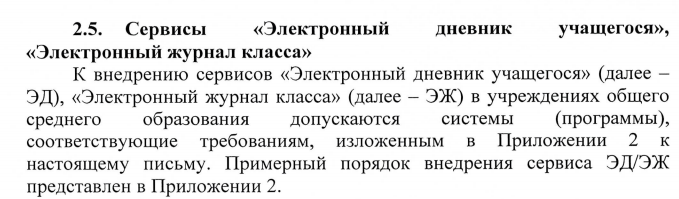 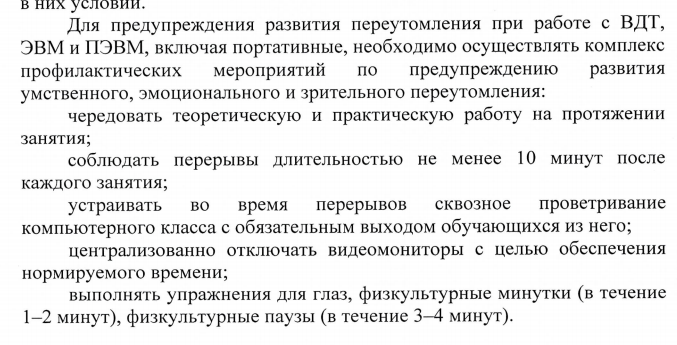 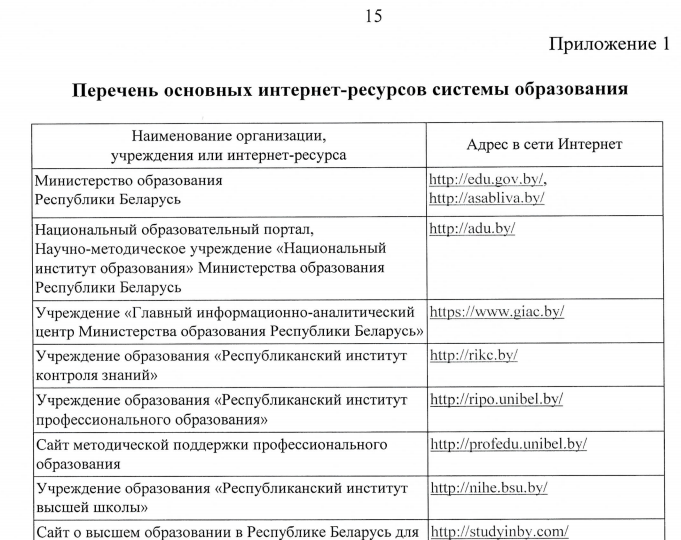 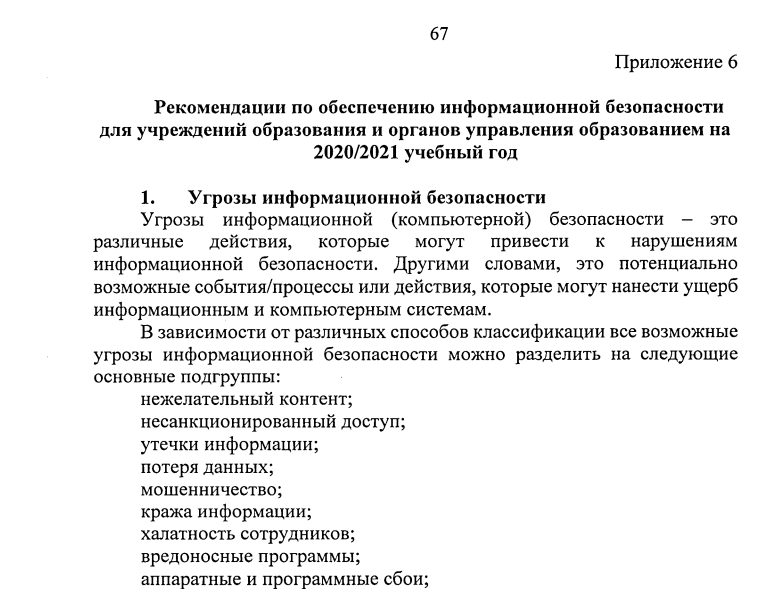 Министерство образования Республики Беларусь https://edu.gov.by/
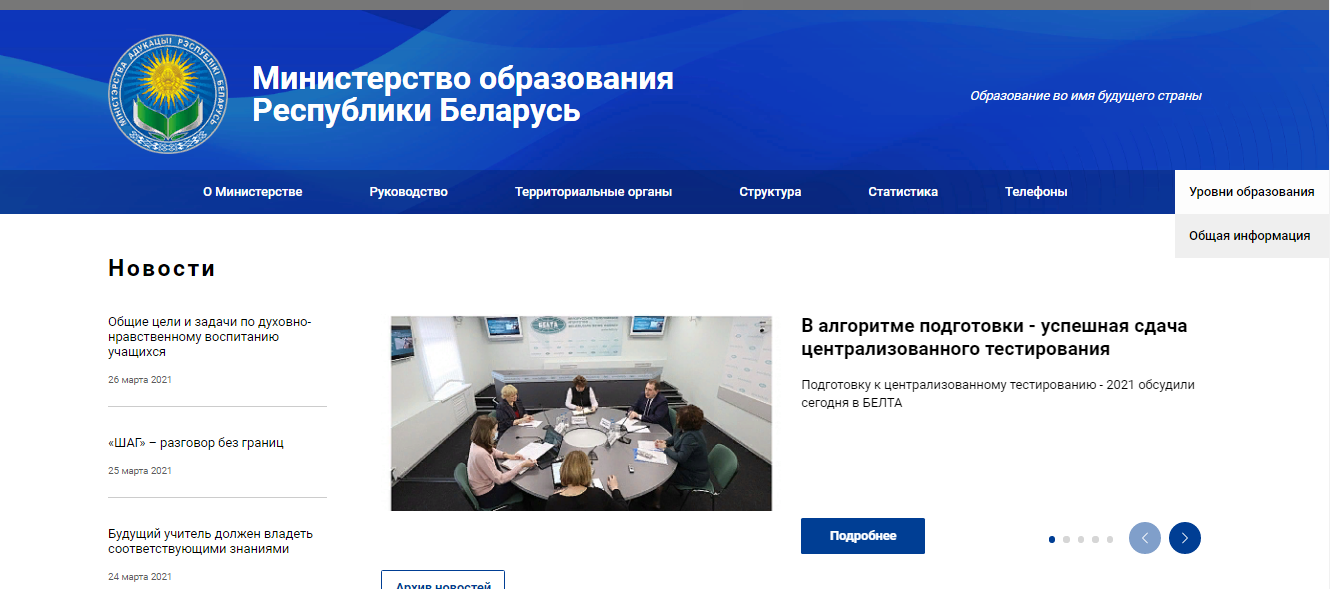 Национальный образовательный портал http://adu.by/
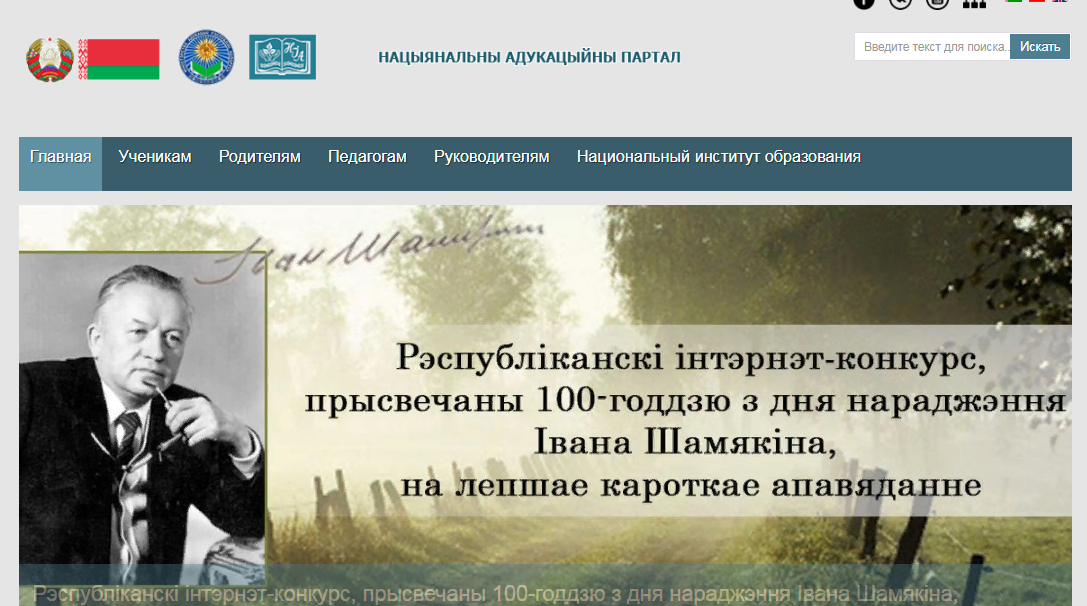 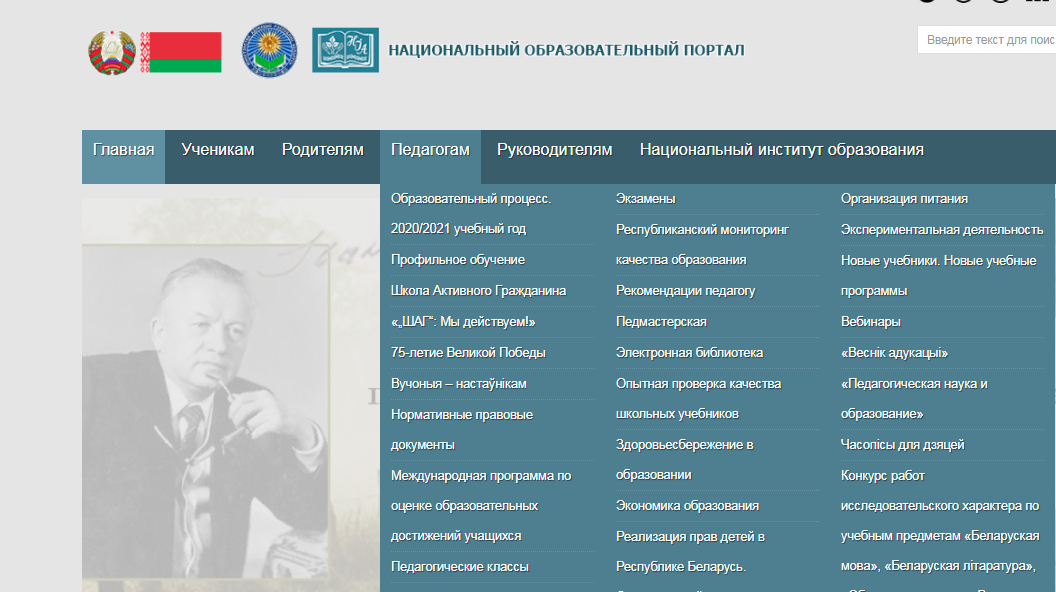 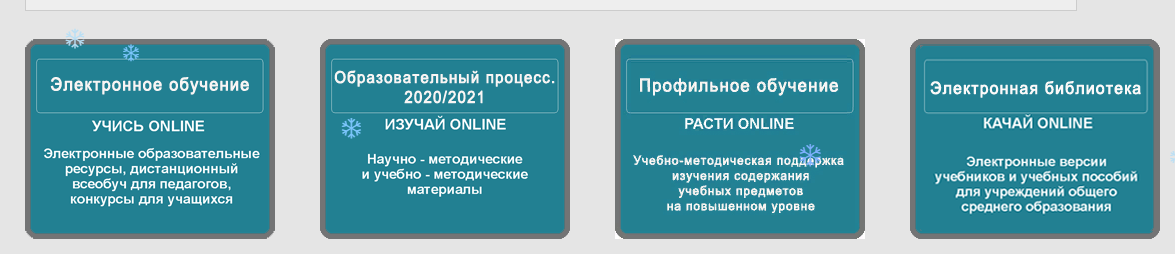 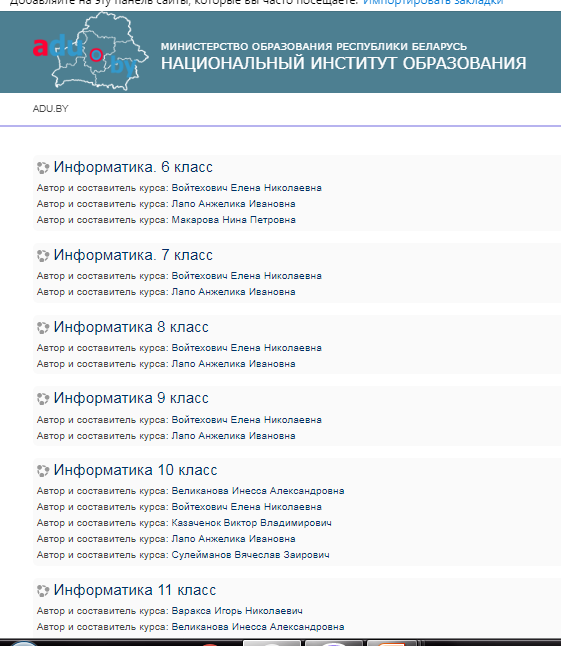 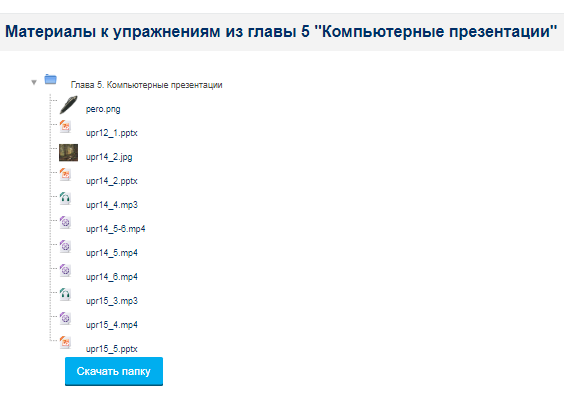 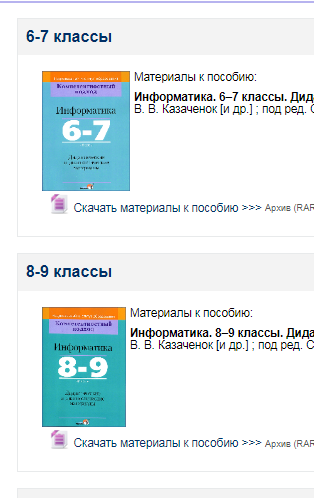 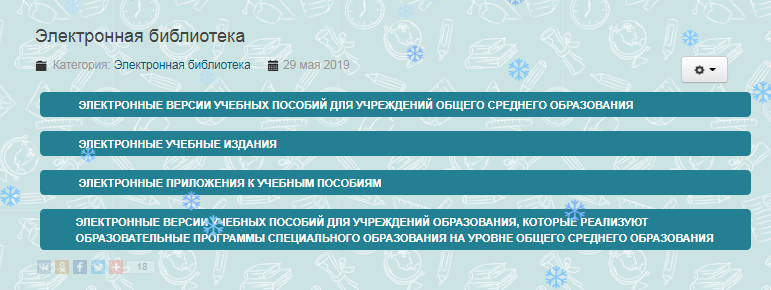 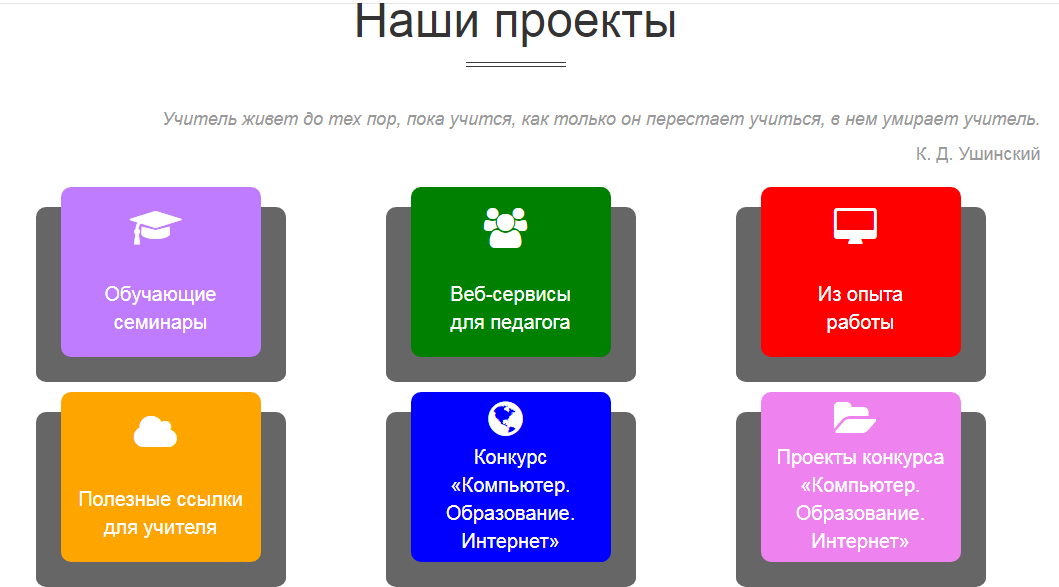 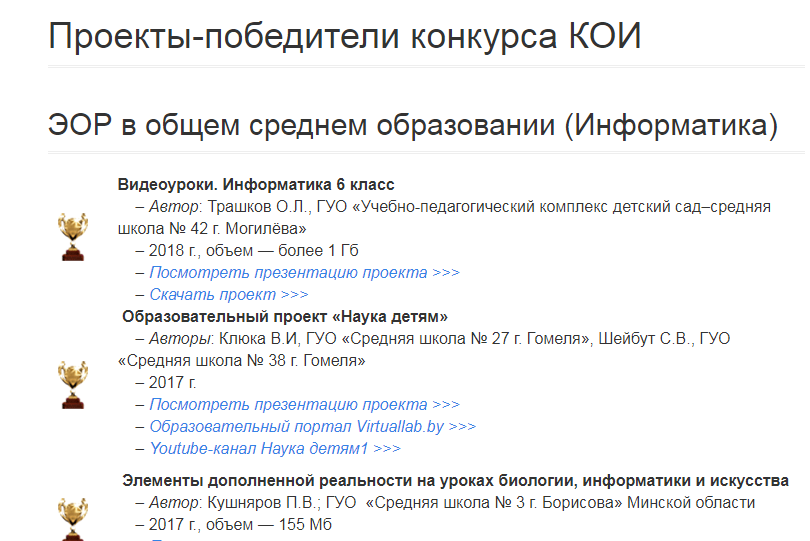 Государственное учреждение образования «Академия последипломного образования»http://academy.edu.by/
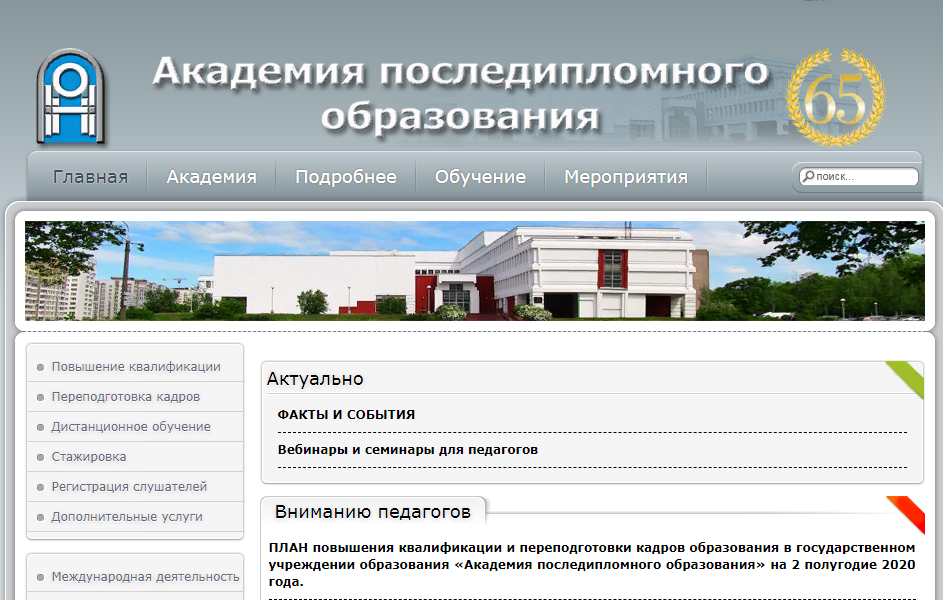 Гомельский областной  институт развития образования http://iro.gomel.by/
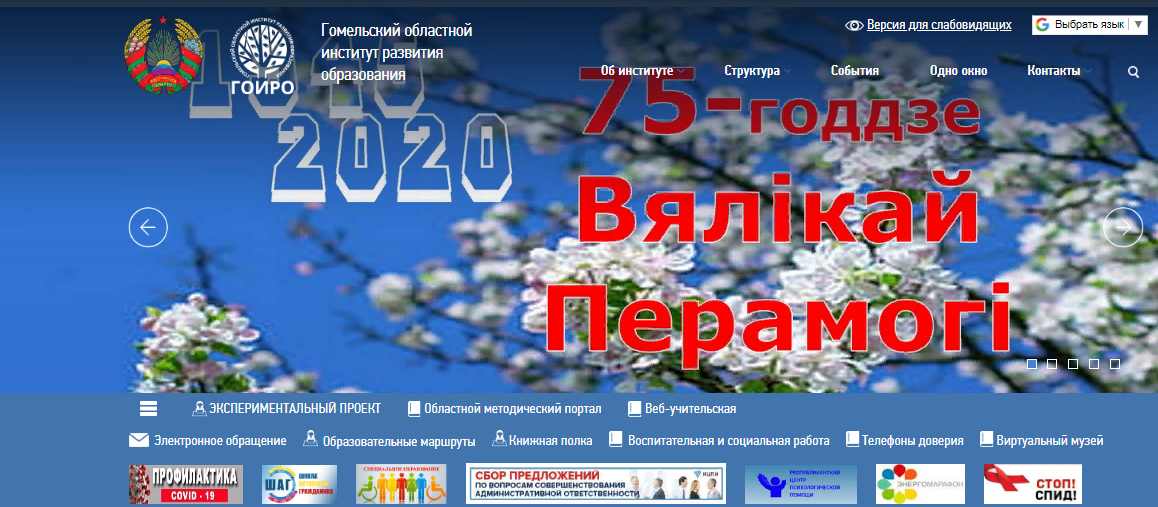 Национальный правовой Интернет-портал Республики Беларусь http://www.pravo.by/
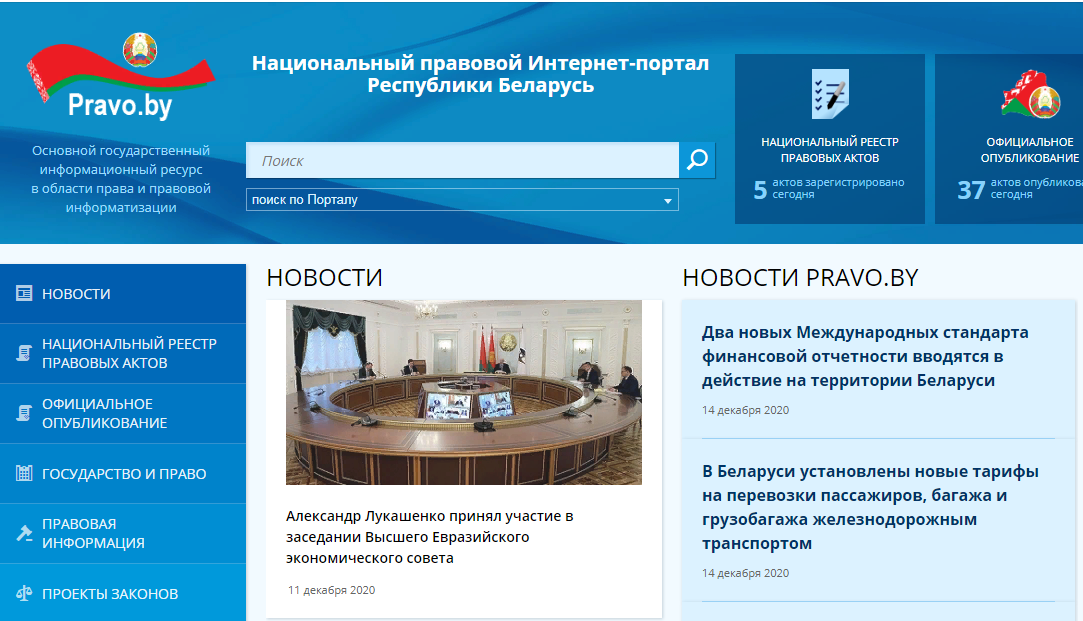 ГЛАВНОЕ УПРАВЛЕНИЕ ОБРАЗОВАНИЯ ГОМЕЛЬСКОГО ОБЛАСТНОГО ИСПОЛНИТЕЛЬНОГО КОМИТЕТА http://gomeluo.gomel.by/
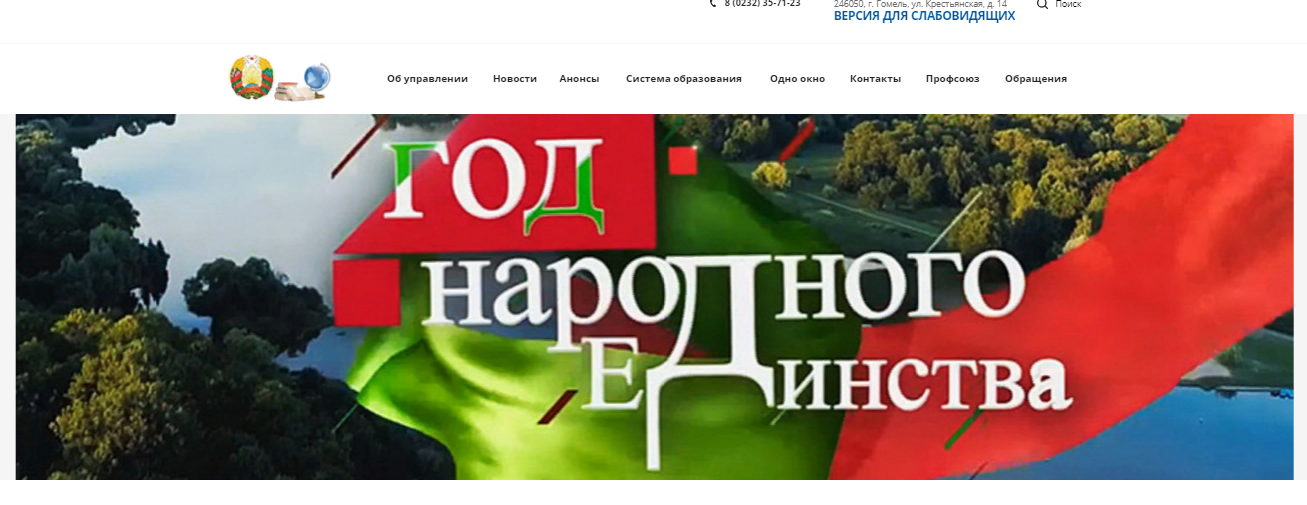